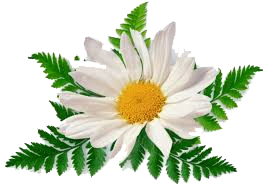 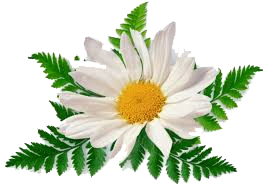 স্বাগতম
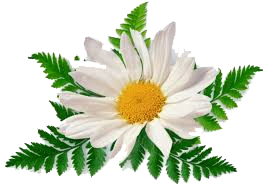 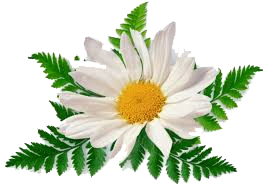 পরিচিতি
শ্রেণি: নবম
বিষয়: বিজ্ঞান 
অধ্যায়: প্রথম
চিন্তা করে বলি
ছবিগুলি দেখি
পূর্ব জ্ঞান যাচাই
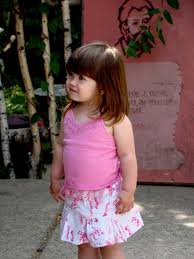 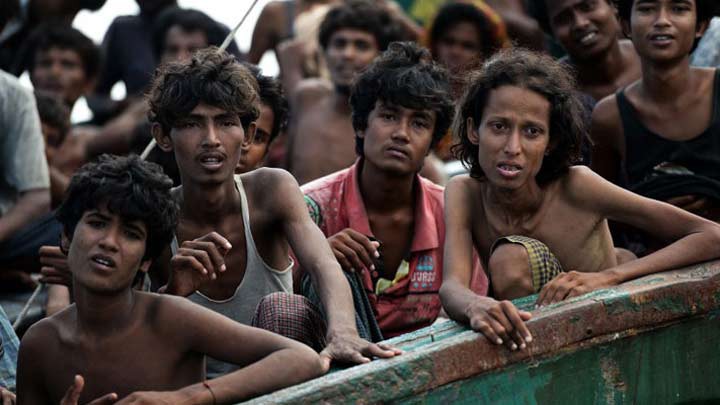 চিন্তা করে বলি
ছবিগুলি দেখি
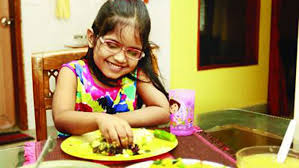 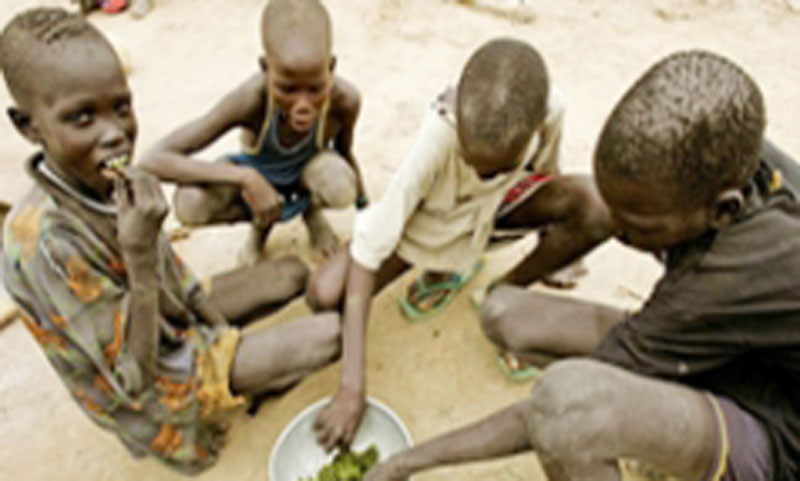 চিন্তা করে বলি
ছবিগুলি দেখি
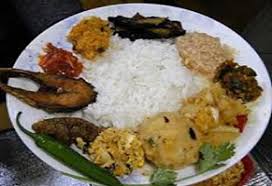 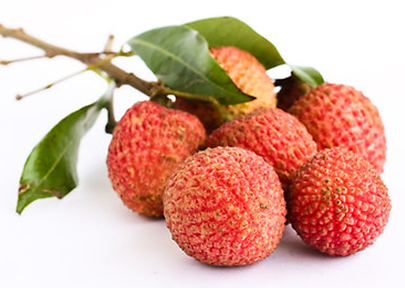 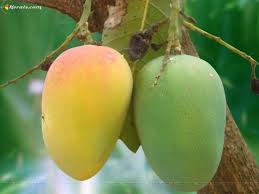 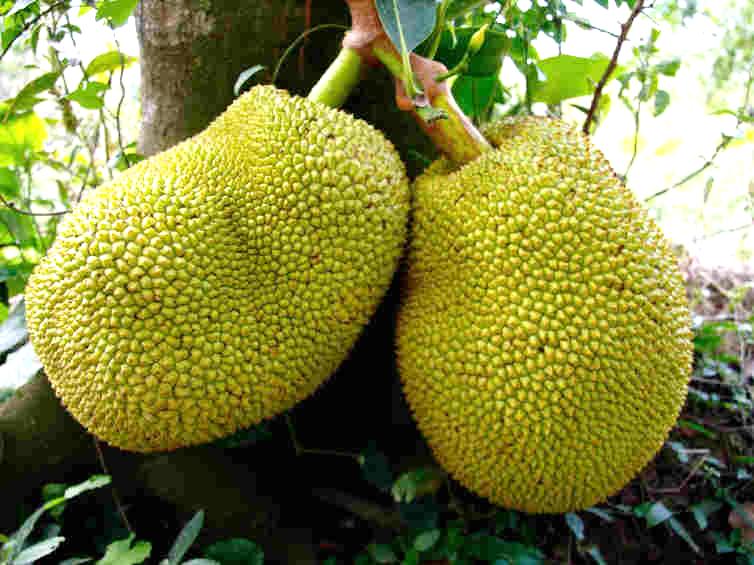 আমরা প্রশ্নগুলির  উত্তর দেওয়ার চেষ্টা করি
পূর্ব জ্ঞান যাচাই
১। প্র্রশ্ন: খাদ্য  কাকে বলে ?
২। প্রশ্ন: খাদ্যের উপাদান মোট কয়টি?
৩. প্রশ্ন: ছবি গুলি  দ্বারা  আমরা কি  বুঝতে পেরেছি ?
পাঠ ঘোষনা
খাদ্য ও পুষ্টি
শিখনফল
এই পাঠ শেষে শিক্ষার্থীরা---
।
খাদ্য উপাদান ছক
পাঠ   উপস্থাপন
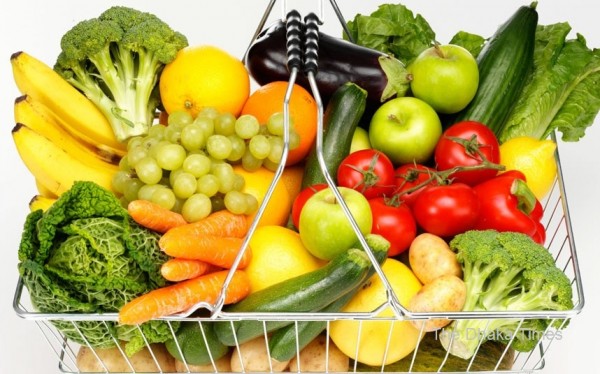 খাদ্য
ক
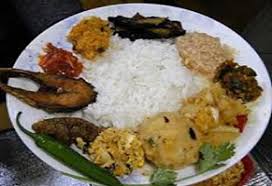 খ
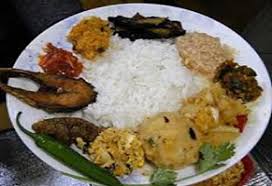 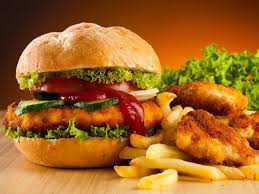 থালা ভরা খাবার
বার্গার
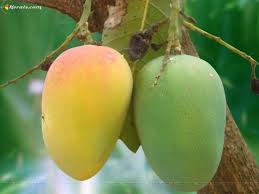 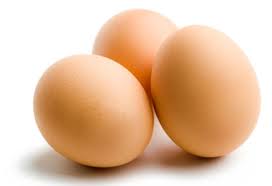 আম
ডিম
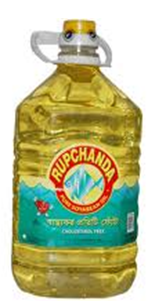 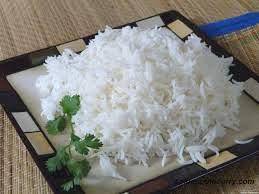 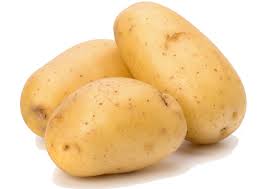 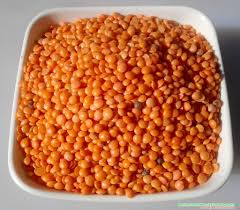 শ্বেতসার
স্নেহ
আমিষ
শ্বেতসার
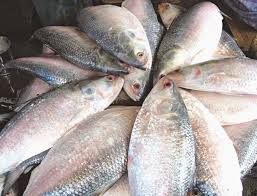 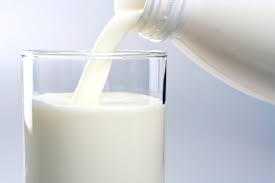 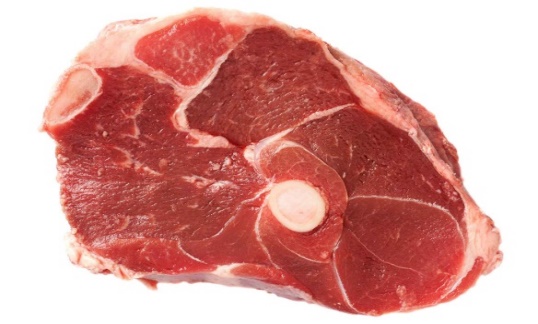 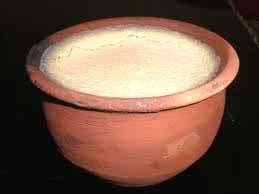 আমিষ
আমিষ
আমিষ
আমিষ
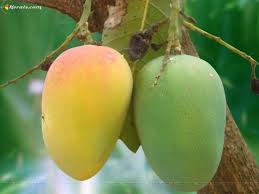 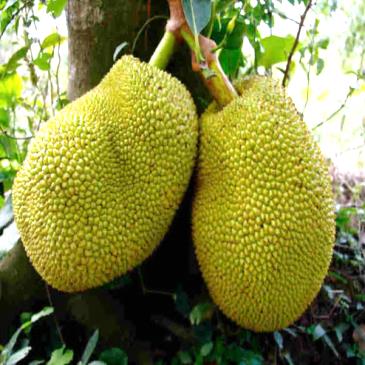 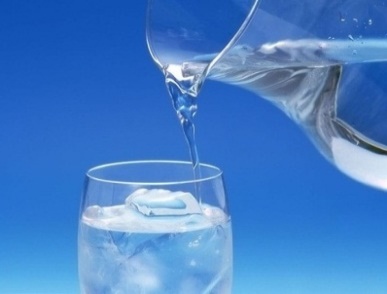 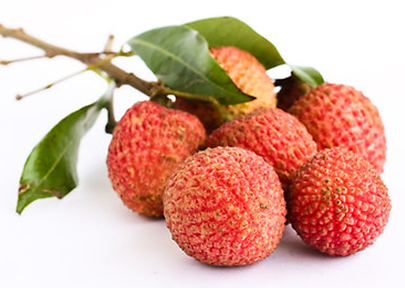 ভিটামিন
ভিটামিন
পানি
ভিটামিন
সুষম খাদ্য পিরামিড
স্নেহ ও চর্বি
আমিষ
শাক-সবজি, ফল-মূল
শর্করা
দলীয় কাজ ০১
সময়: ০৬ মিনিট
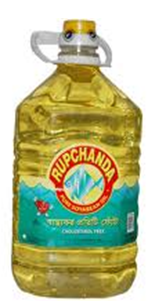 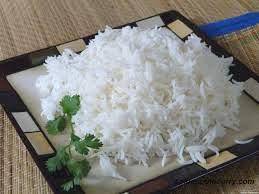 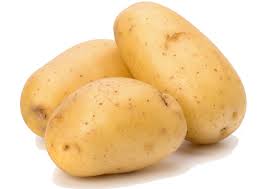 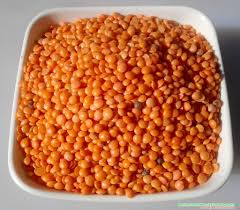 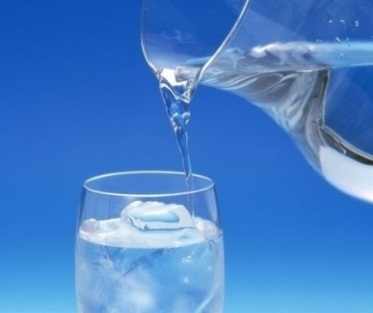 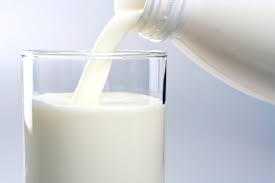 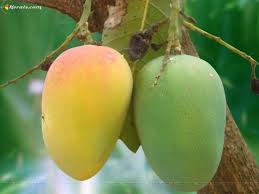 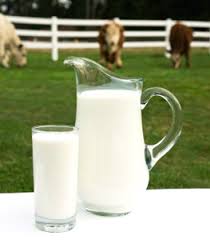 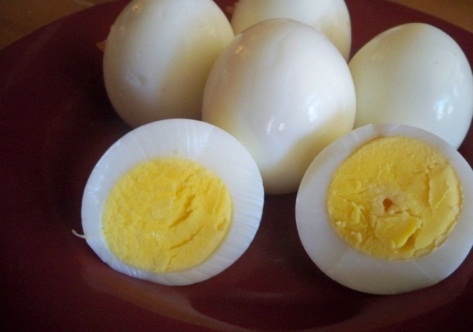 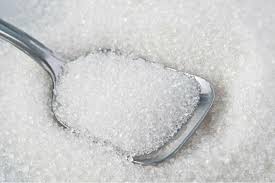 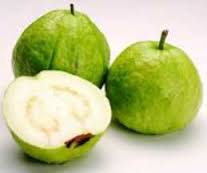 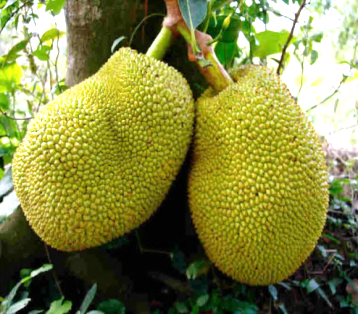 চিত্রে  দেওয়া উপাদান গুলির সাথে আরও  খাদ্য উপাদান  নিয়ে  সুষম খাদ্য  তালিকা  তৈরী কর।
দলীয় কাজ ০২
মূল্যায়ন
১. প্র্রশ্ন: খাদ্য কী?
২. প্রশ্ন: খাদ্যের উপাদান মোট কয়টি?
৩. প্রশ্ন: পুষ্টিকর খাদ্য  কী?
৪. নিচের খাদ্যগুলোর মধ্যে কী কী উপাদান থাকে ডানপাশে তার নাম লেখ।
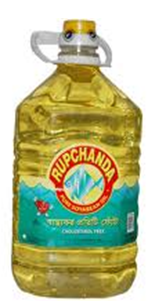 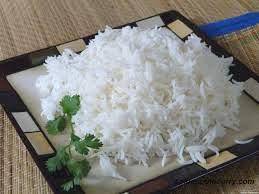 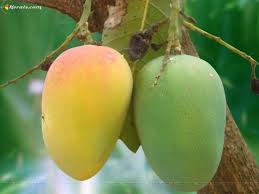 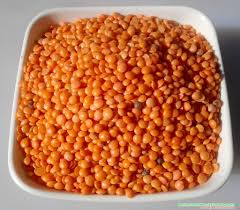 [Speaker Notes: প্রয়োজনে শিক্ষক মূল্যায়নের প্রশ্ন পরিবর্তন করতে পারেন।]
বাড়ির কাজ
 স্বল্প মূল্যের যে সব খাদ্য পাওয়া যায় তা দিয়ে একটি সুষম খাদ্য তালিকা  লিখে আনবে।
ধন্যবাদ
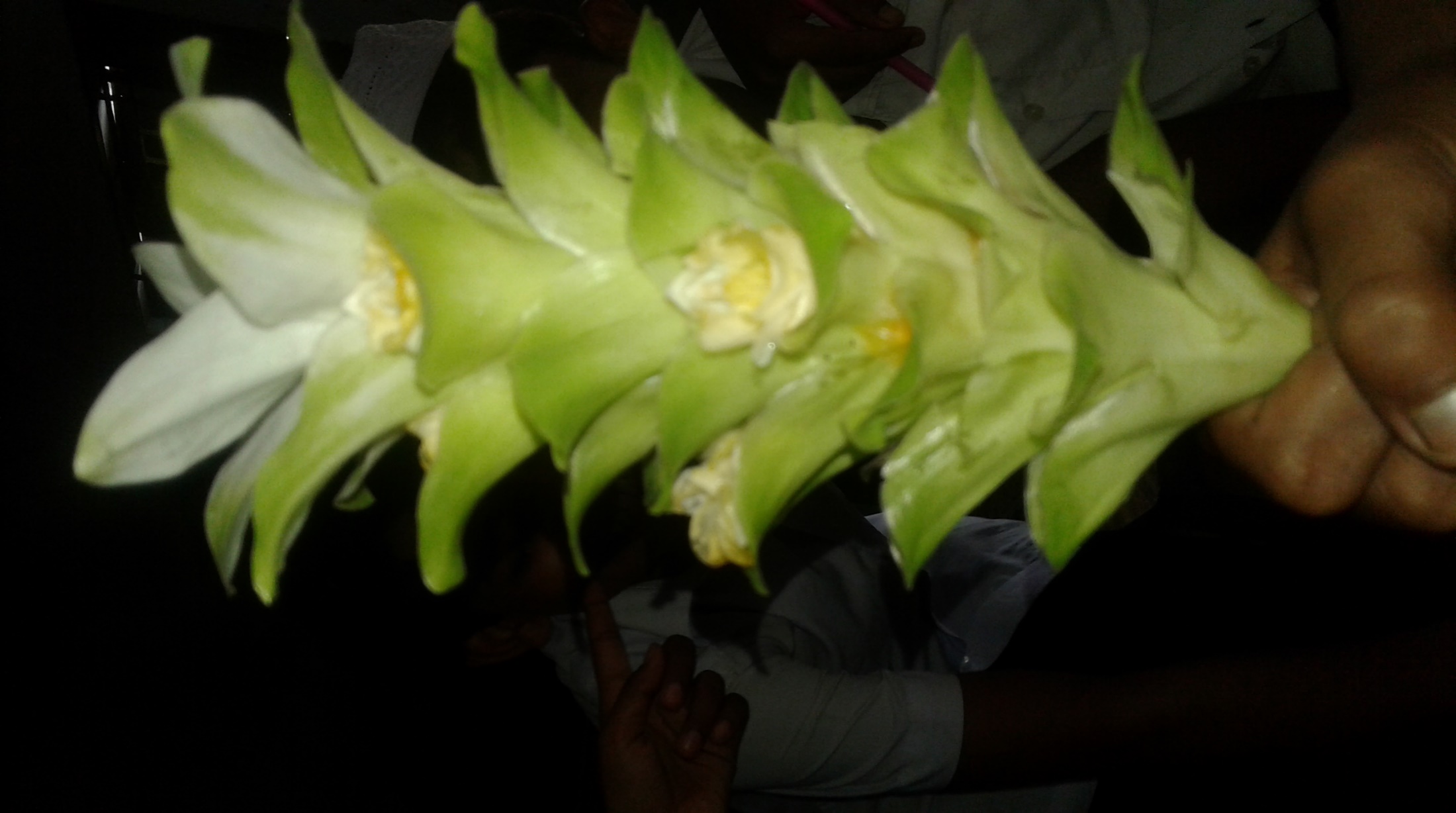